Location of “hum” using an array stacking method
Two main broadband seismic arrays equipped with STS-1 seismometers:
BDSN, California
F-NET, Japan

Data filtered in the band 150-400 sec, or use of Gaussian filter centered at specific periods
Stacking according to Rayleigh wave dispersion across the array
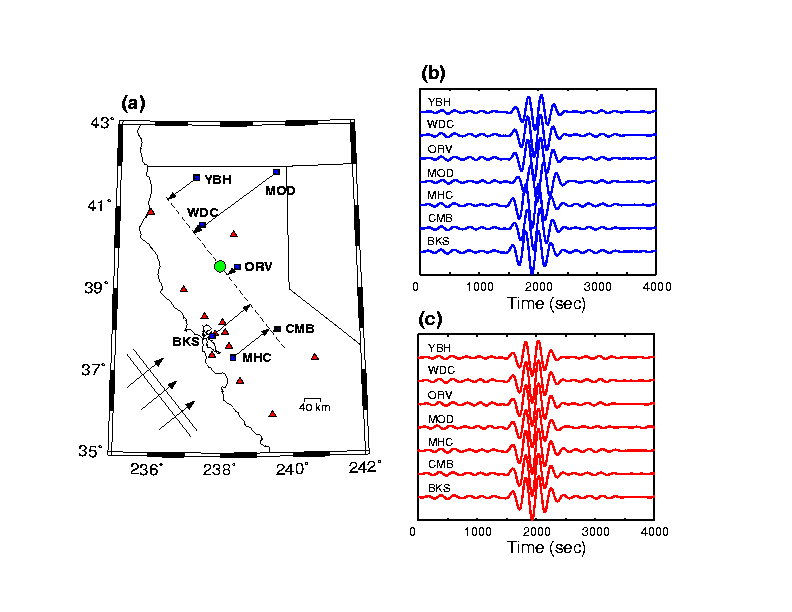 before
after
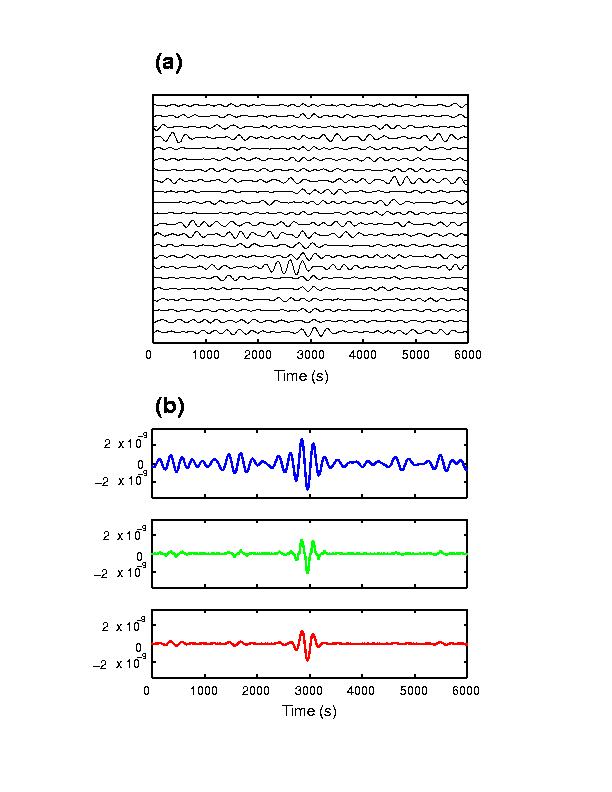 FNET
Jan 2, 2000
Mw 5.8
D = 36.31o
Straight stack
3rd root stack
Phase Weighted
Stack
[Speaker Notes: Example showing different types of stacking for a Mw 5.8 earthquake observed on FNET. Nothing is visible in the raw traces (this is filtered with a Gaussian filter centered at 250 s).]
Stack Amplitude as a function of time and azimuth, FNET
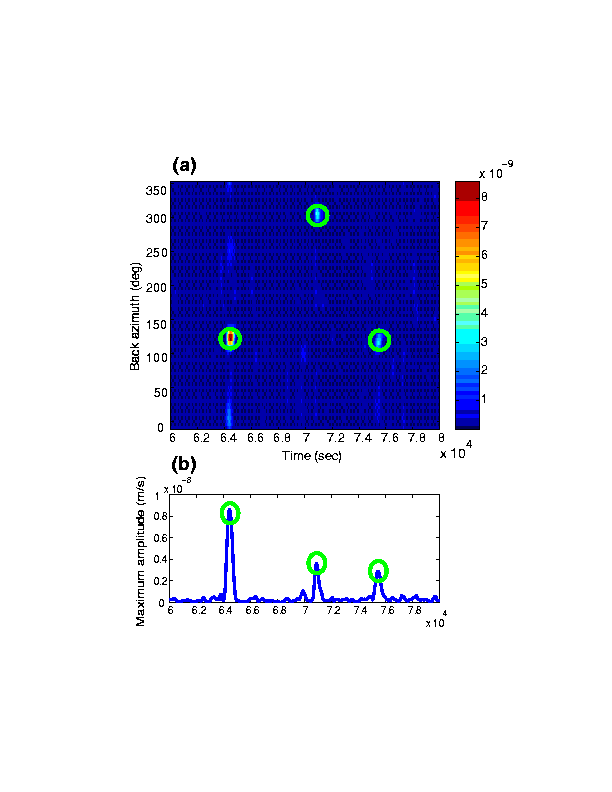 01/02/2000
Mw 5.7
D = 74.17o
R1
T = 240 s
R2
R3
[Speaker Notes: Example for a small earthquake – period 240 s (Gaussian filter)]
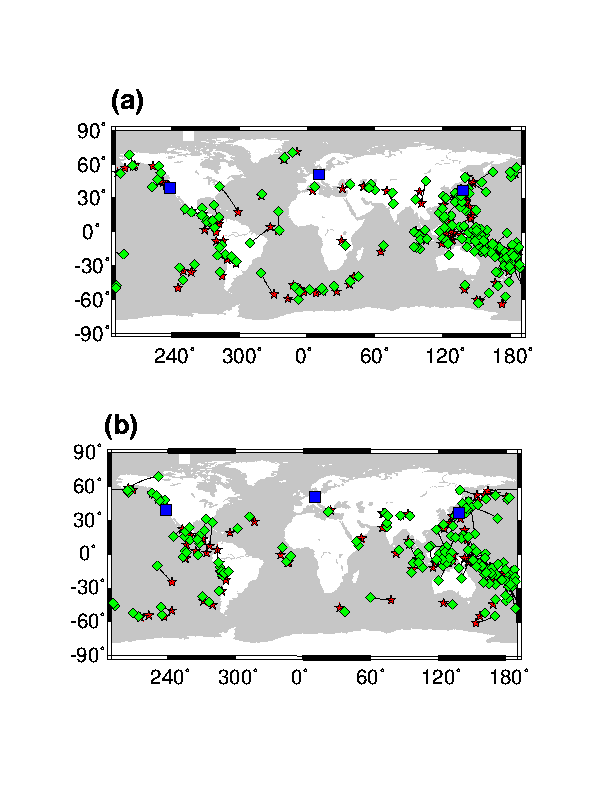 Year 2000
2000
Mw > 6.0
Year 2001
2001
T=240 s
[Speaker Notes: Detections of earthquakes – stars are locations from catalog – diamonds are locations using 3 arrays (FNET, BDSN and GRSN) – still at 240 s. this is for shallow earthquakes and they are all detected.]
Low frequency locations
>85% M > 6 earthquakes can be located from low frequency analysis (~240 sec).
Very few “other point source” events found:
very rare “Slow earthquakes” (e.g. Beroza and Jordan, 1990), in contrast to the shorter period band 30-150 sec (e.g. Ekström et al., 2003).

Further analysis:
Distributed sources
random around the globe?
Year 2000  (degree 1)
Japan
California
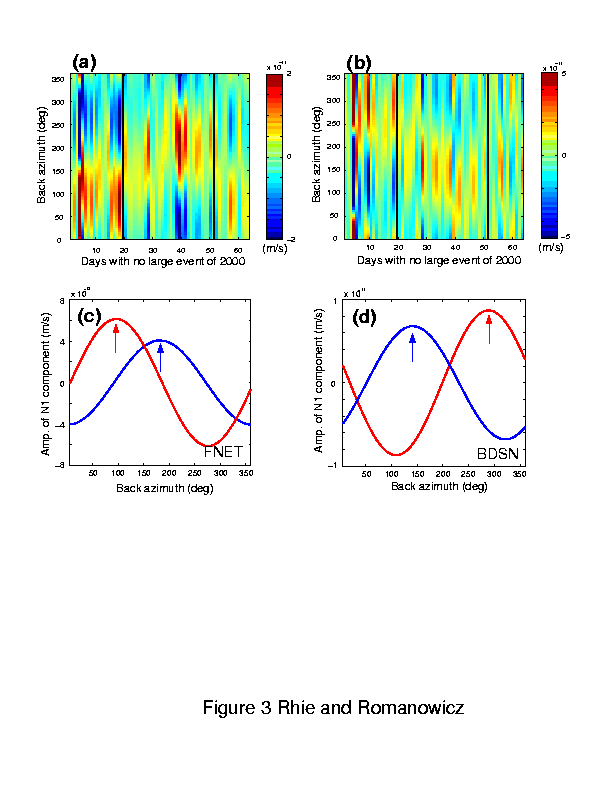 Days
without
seismic
events
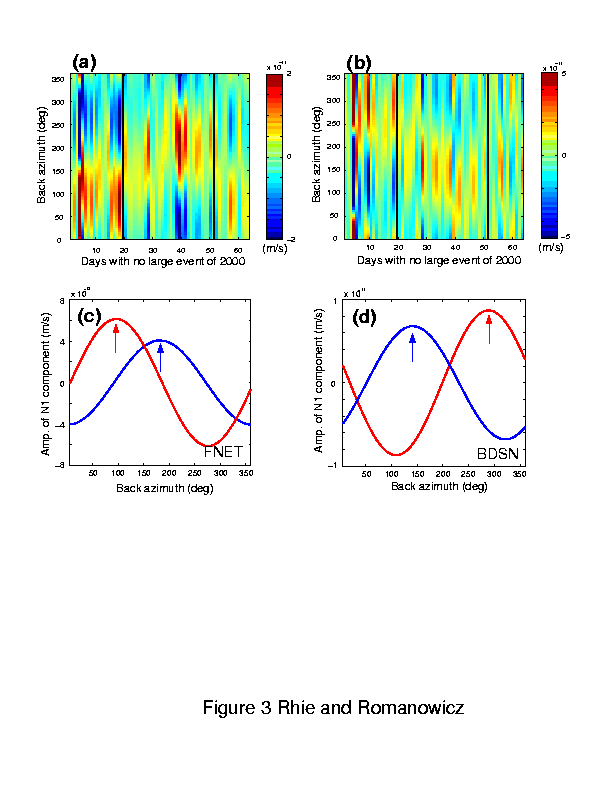 winter
6 month
average
summer
Rhie and Romanowicz, 2004
Year 2000: Days without earthquakes of M>5.5
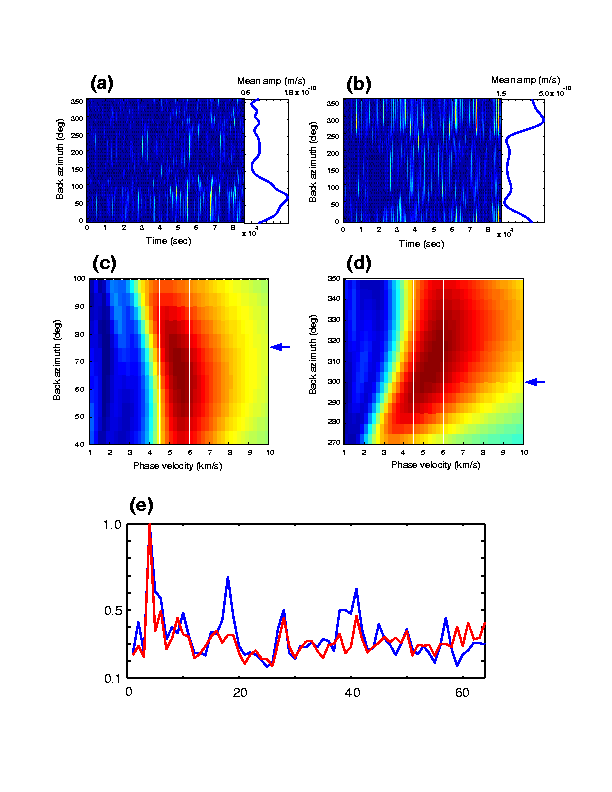 Correl. Coef. =0.78
Summer
Winter
Winter
Red = BDSN = California
Blue = FNET = Japan
Rhie and Romanowicz, Nature, 2004
Seismic Data
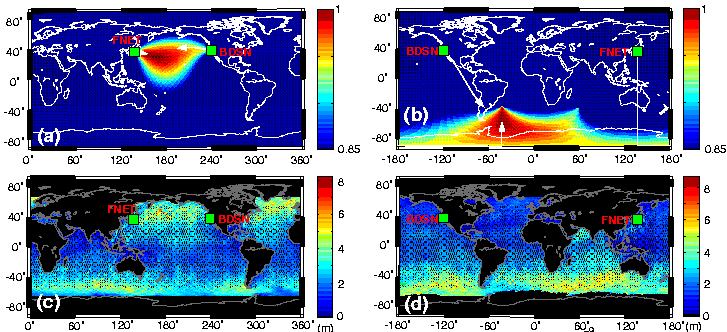 Significant Wave Height (Topex-Poseidon)
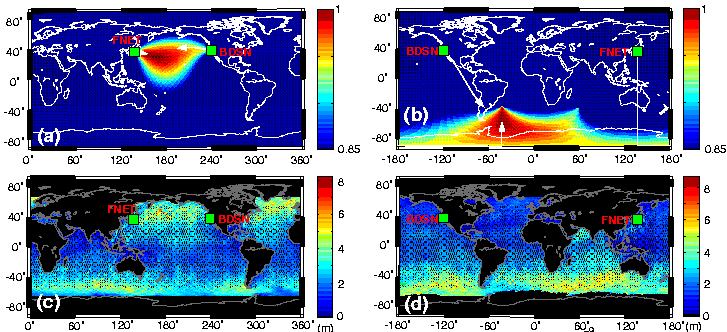 Winter
Summer
Rhie and Romanowicz, Nature, 2004
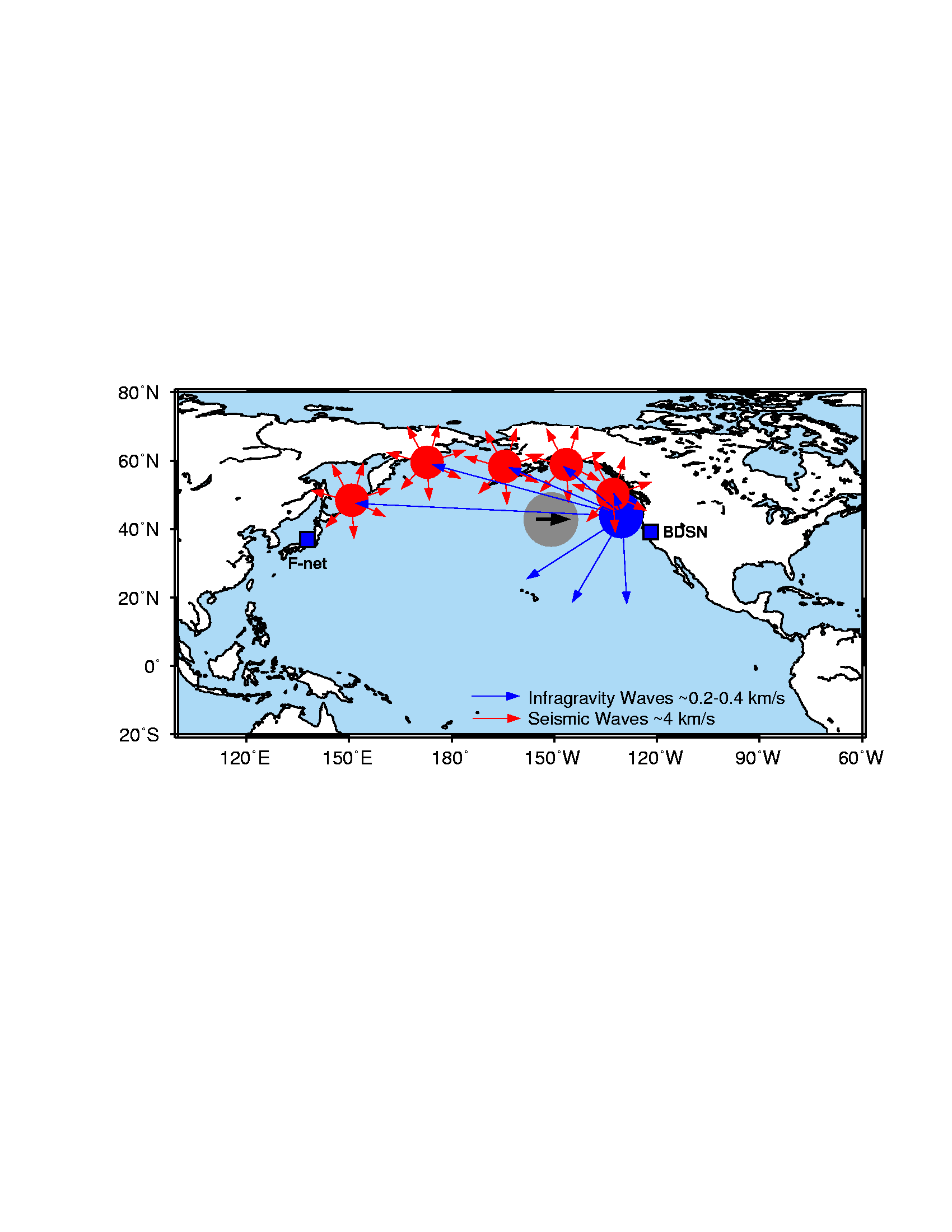 Rhie and Romanowicz, 2006